SOLUTIONS OF THE NEWTON-RAPHSON METHOD 
EXAMPLE IN PYTHON
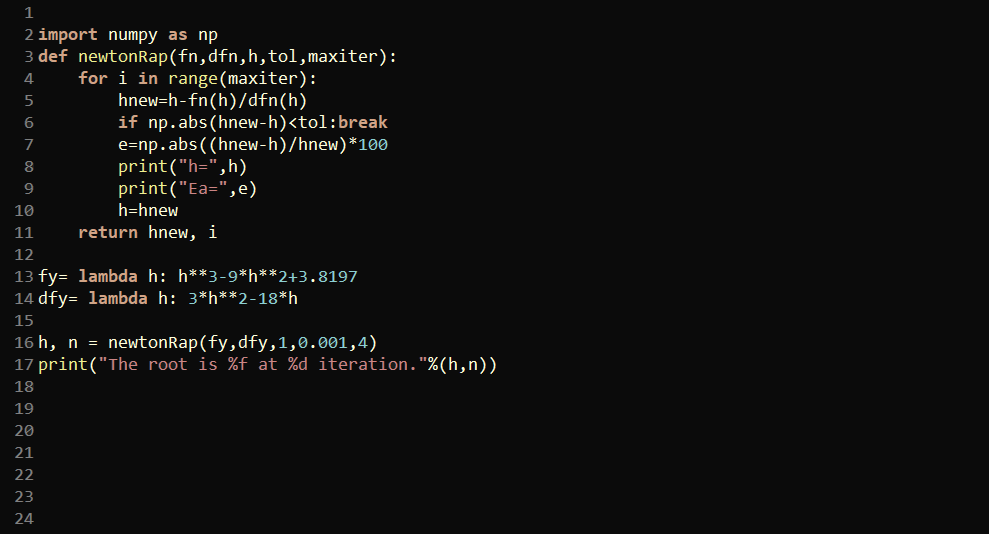 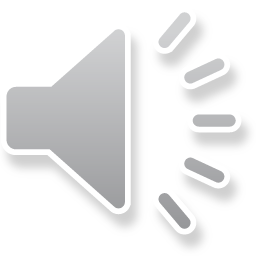 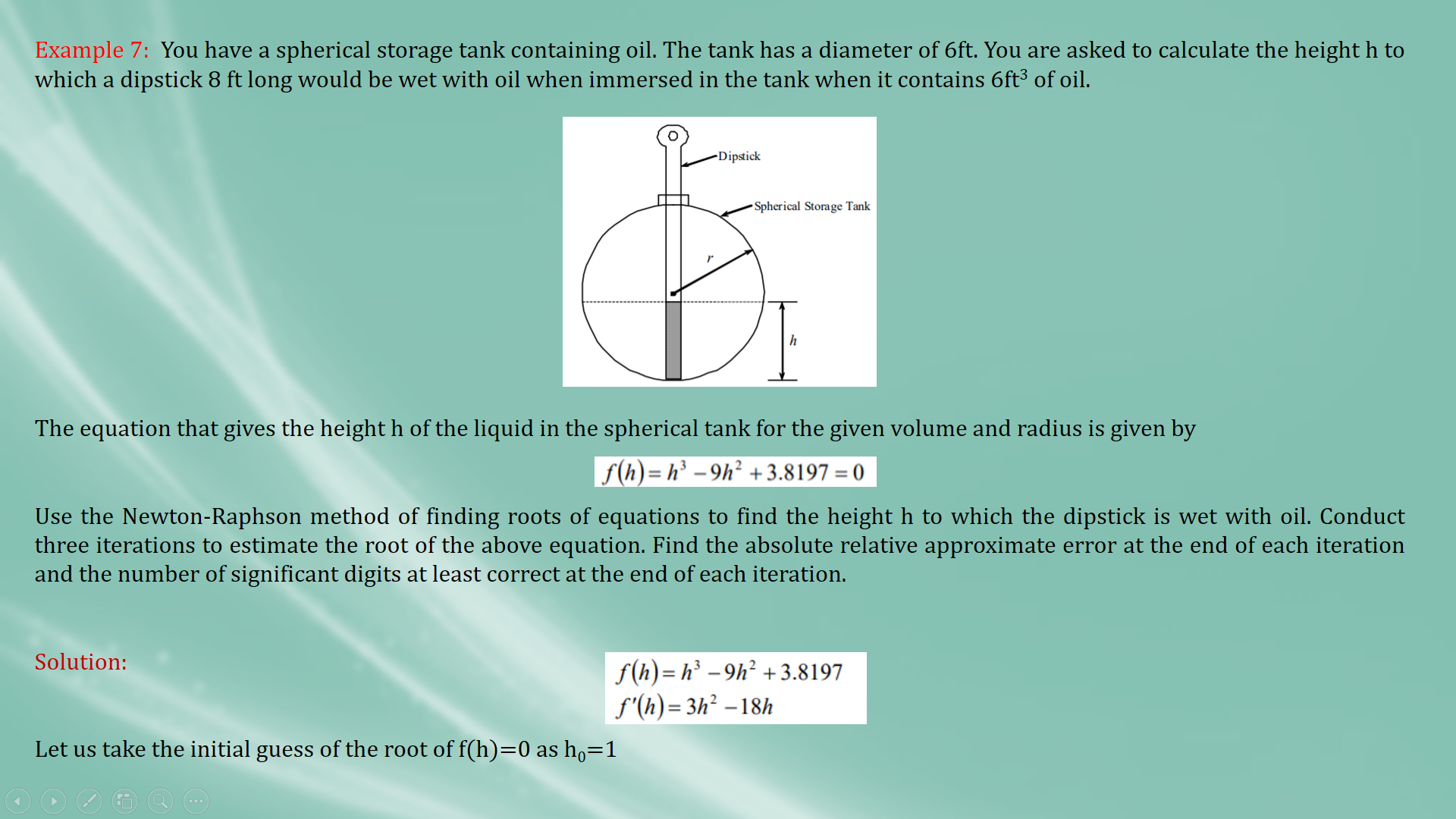 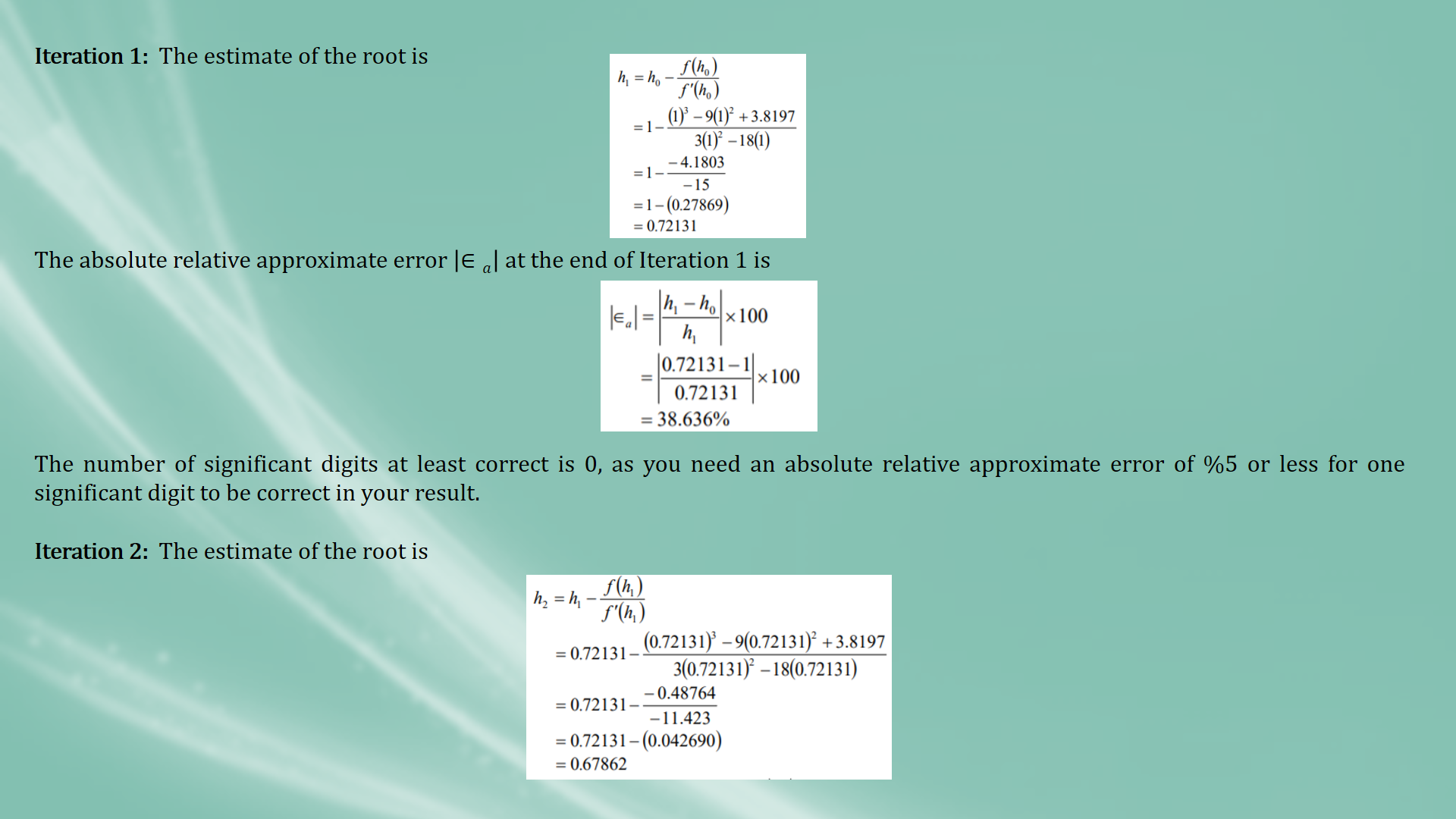 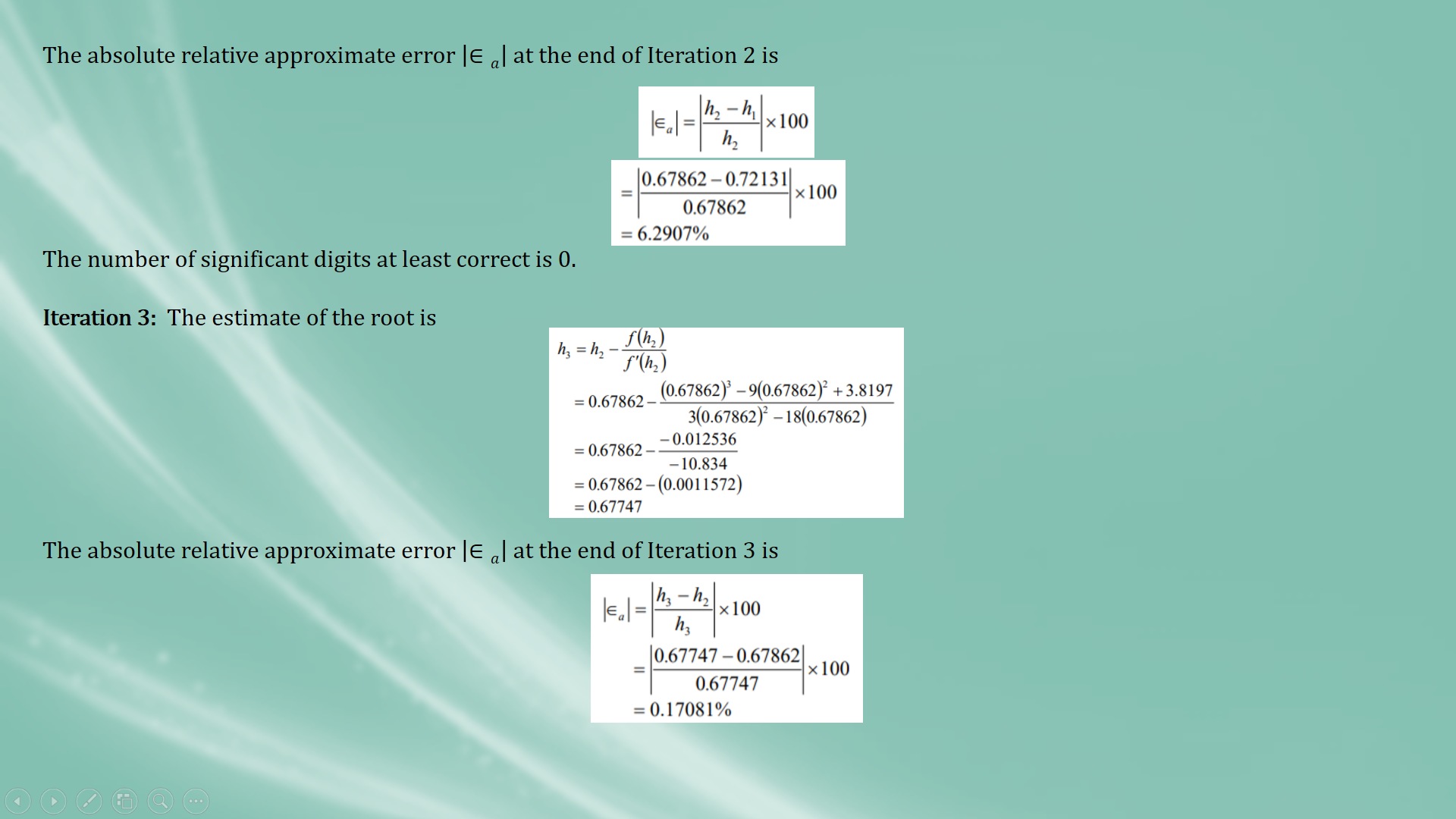 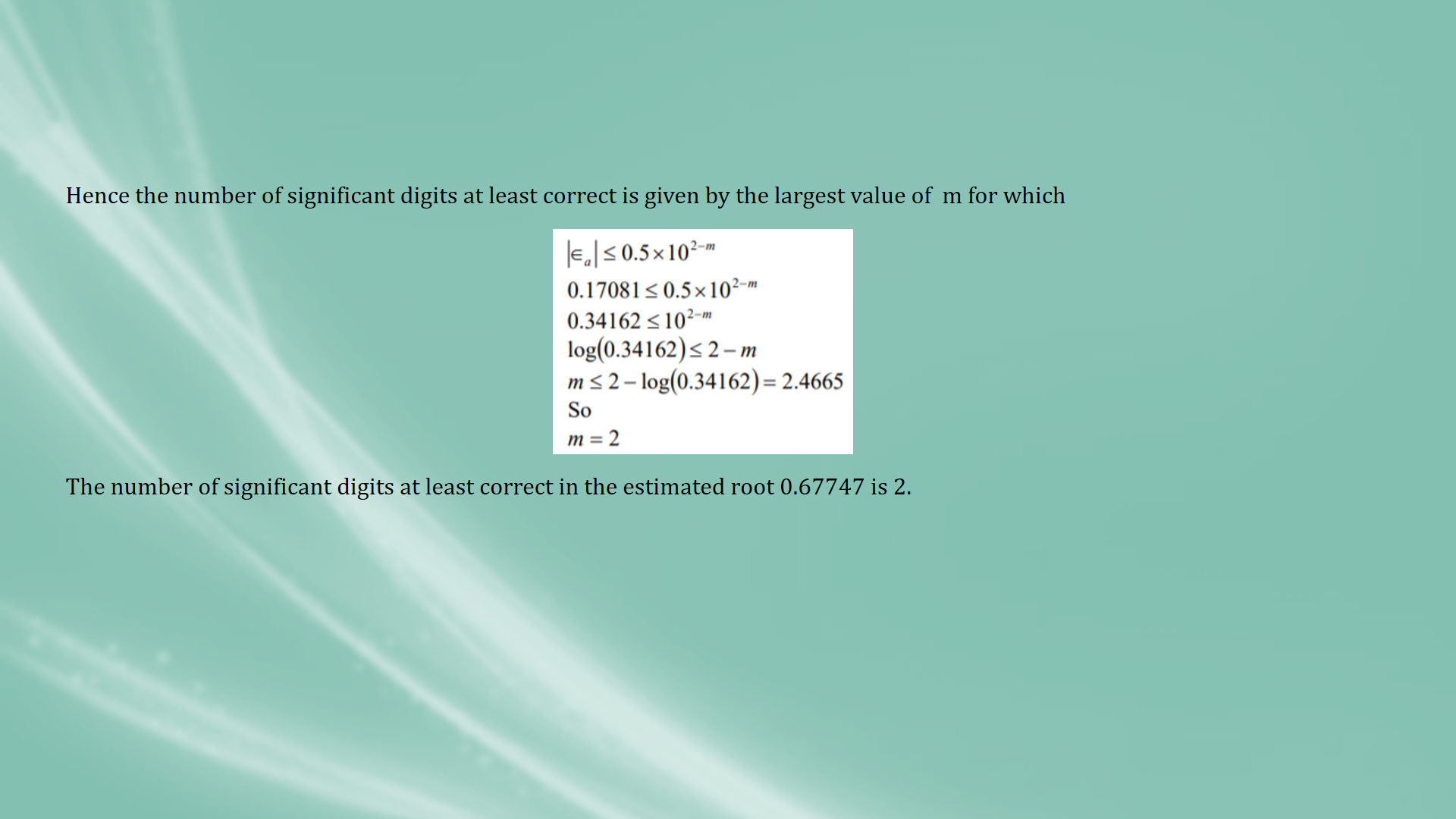 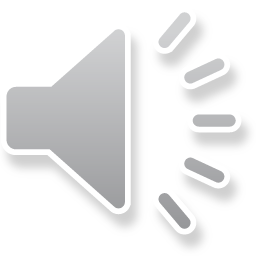 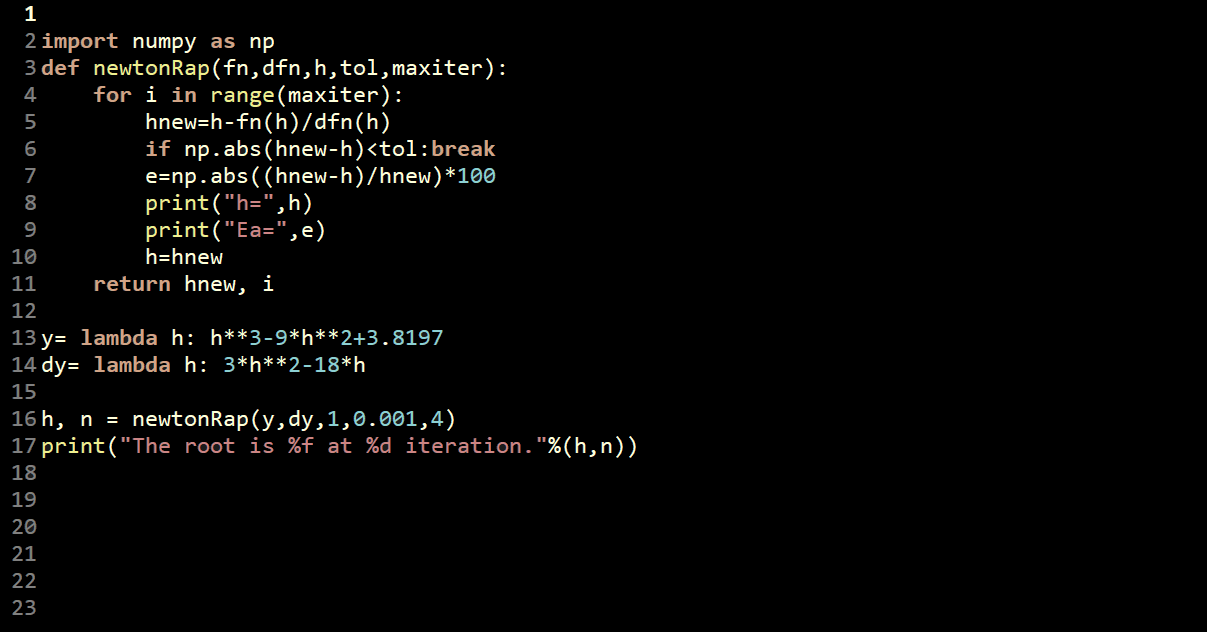 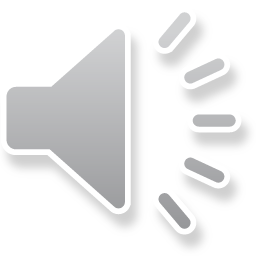